WMO STRATEGY FOR SERVICE DELIVERY FOR NMHSs IN  SOUTH-EAST EUROPE
REGIONAL STAKEHOLDERS 
WORKSHOP TO IMPLEMENT
 THE WMO STRATEGY FOR
 SERVICE DELIVERY 
FOR NMHSs IN 
SOUTH-EAST EUROPE

World Bank Group (WBG)
Global Facility for Disaster
Reduction and Recovery
(GFDRR)
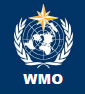 MANDATE  AND ACTIVITIES OF RHMS RS in providing information inregular and hazardous situation Republic Hydro-Meteorological Service of Republika Srpska(one of two entity hidrometeorological services in Bosnia and Herzegovina)
TIRANA, ALBANIA, 
17-21 OCTOBER 2016
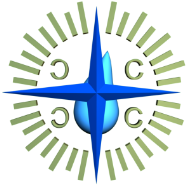 rhmz@teol.net Republic Hydro-Meteorological Service of Republika Srpska, B&H www.rhmzrs.com
WMO STRATEGY FOR SERVICE DELIVERY FOR NMHSs IN  SOUTH-EAST EUROPE
ORGANIZATION OF RHMZ RS
REPUBLIC HYDRO METEOROLOGICAL SERVICE OF REPUBLIKA  SRPSKA
DIRECTOR
DEPARTMENT OF
 FINANCIAL  AND
 LEGAL AFFAIRS
SECTOR OF
METEOROLOGY
SECTOR OF
SEIZMOLOGY
SECTOR OF
HYDROLOGY 
AND ECOLOGY
Department of  
Weather Watch
Department of  
Hydrology
Division for
Seismological 
observation
in this sense, identify products that are distributed to users:
depend on the capacity of: human and technical, where the most important meteorological, hydrological and ecological tools;
Division for forecast
Department of  
Ecology
Division for 
Seizmological
engeneering
Network of  stations
Department of  
Climatology and
Agrometeorology
function and responsibilities RHMS RS done according to the law
rhmz@teol.net Republic Hydro-Meteorological Service of Republika Srpska, B&H www.rhmzrs.com
WMO STRATEGY FOR SERVICE DELIVERY FOR NMHSs IN  SOUTH-EAST EUROPE
MANDATE OF RHMZ RS
FOCUS ON LEGISLATION
LEGAL FRAMEWORK:
Law of hydrological and meteorological services, Official Gazette of the Republic of SRPSKA, no. 20/2000.
Law on seizmological activities, Official Gazette of the Republic of SRPSKA, no. 20/1997.
Law on Air Protection, Official Gazette of the Republic of SRPSKA, no. 28/2007
The Law on Environmental Protection, Official Gazette of the Republic of SRPSKA, no. 28/2007.
Water Law, Official Gazette of the Republic of SRPSKA, no. 53/2006.
rhmz@teol.net Republic Hydro-Meteorological Service of Republika Srpska, B&H www.rhmzrs.com
WMO STRATEGY FOR SERVICE DELIVERY FOR NMHSs IN  SOUTH-EAST EUROPE
MANDATE OF RHMZ RS
FOCUS ON LEGISLATION
LEGAL FRAMEWORK:
Regulations on air quality, Official Gazette of the Republic of SRPSKA, no. 39/2005
 Law regulation is in process of harmonization with
      EU legislation: (According to Law on Air Protection (Official Gazzete 124/11)
rhmz@teol.net Republic Hydro-Meteorological Service of Republika Srpska, B&H www.rhmzrs.com
WMO STRATEGY FOR SERVICE DELIVERY FOR NMHSs IN  SOUTH-EAST EUROPE
SERVICE DELIVERY
SECTOR OF METEOROLOGY
Department of  Weather Watch: Division for forecast
issued daily three diferent  meteorological bulletins for all users
     -weather condition in hole teritory, measured parametars and forecast for  
      today; second with forecast for tomorow; third with forecast for next 3 days 
 editing forecasts for a web application and for two televisions
 bio prognosis
 forecast for heating and organizations for maintenance of roads and highways
 Ministry for Agroculture, Forestry and Water Management  and Ministry Spatial Planning, Civil Engineering and Ecology
 electric power industry, hydroelectric power plants and heating plants
 regular reporting to the media: radio, television newspapers…
 METEOALARM
rhmz@teol.net Republic Hydro-Meteorological Service of Republika Srpska, B&H www.rhmzrs.com
WMO STRATEGY FOR SERVICE DELIVERY FOR NMHSs IN  SOUTH-EAST EUROPE
SERVICE DELIVERY
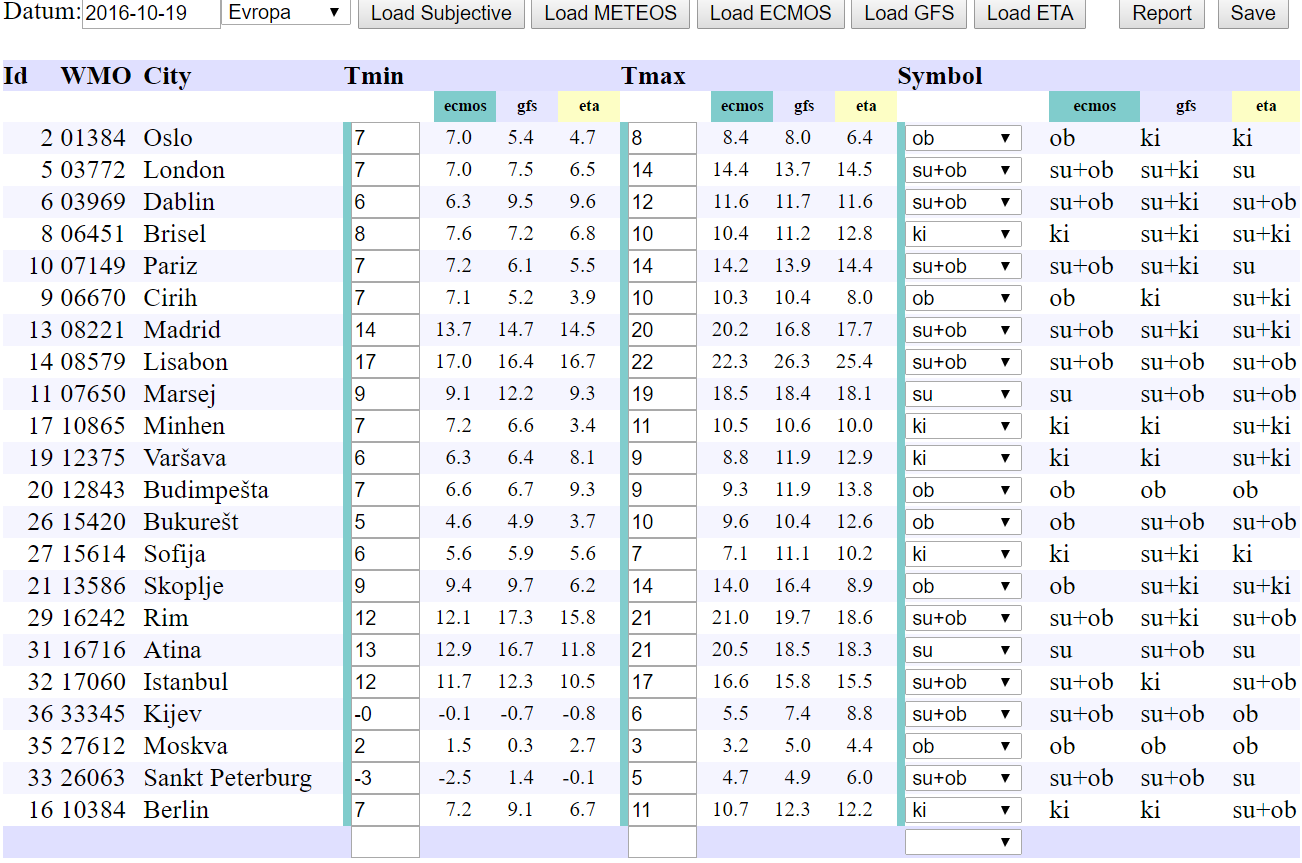 SECTOR OF METEOROLOGY
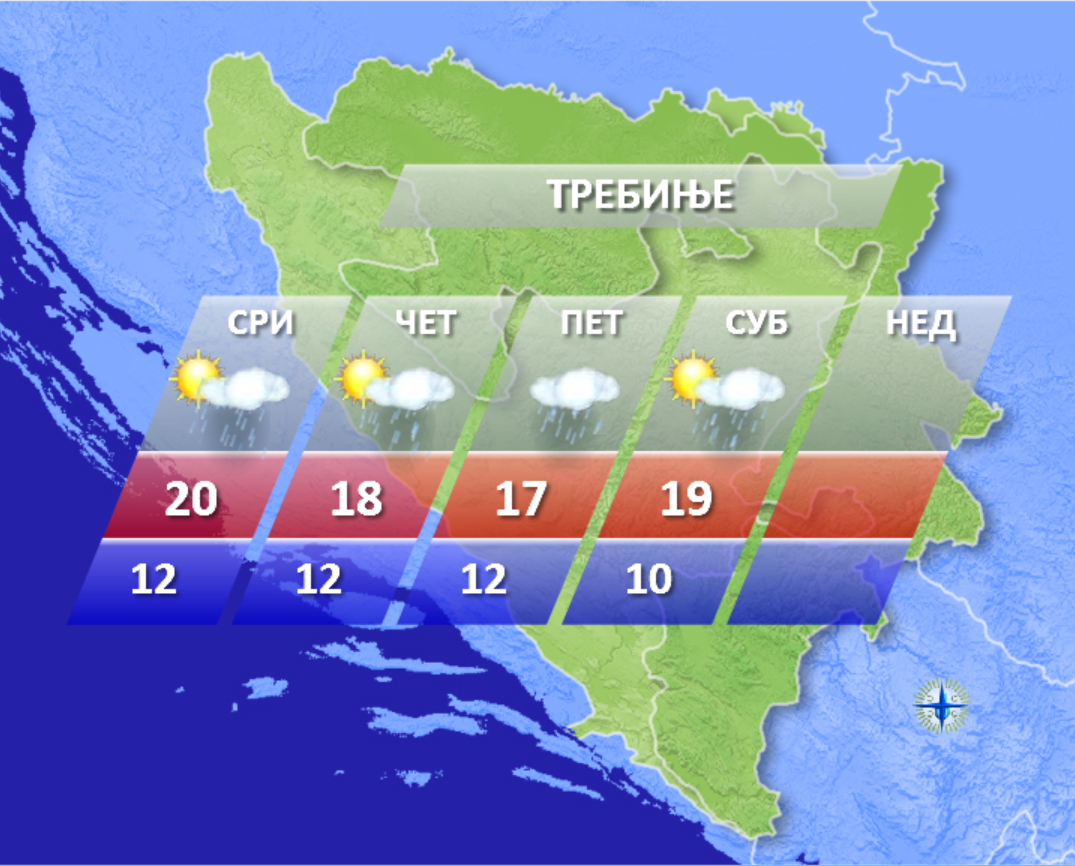 Department of  Weather Watch: Division for forecast
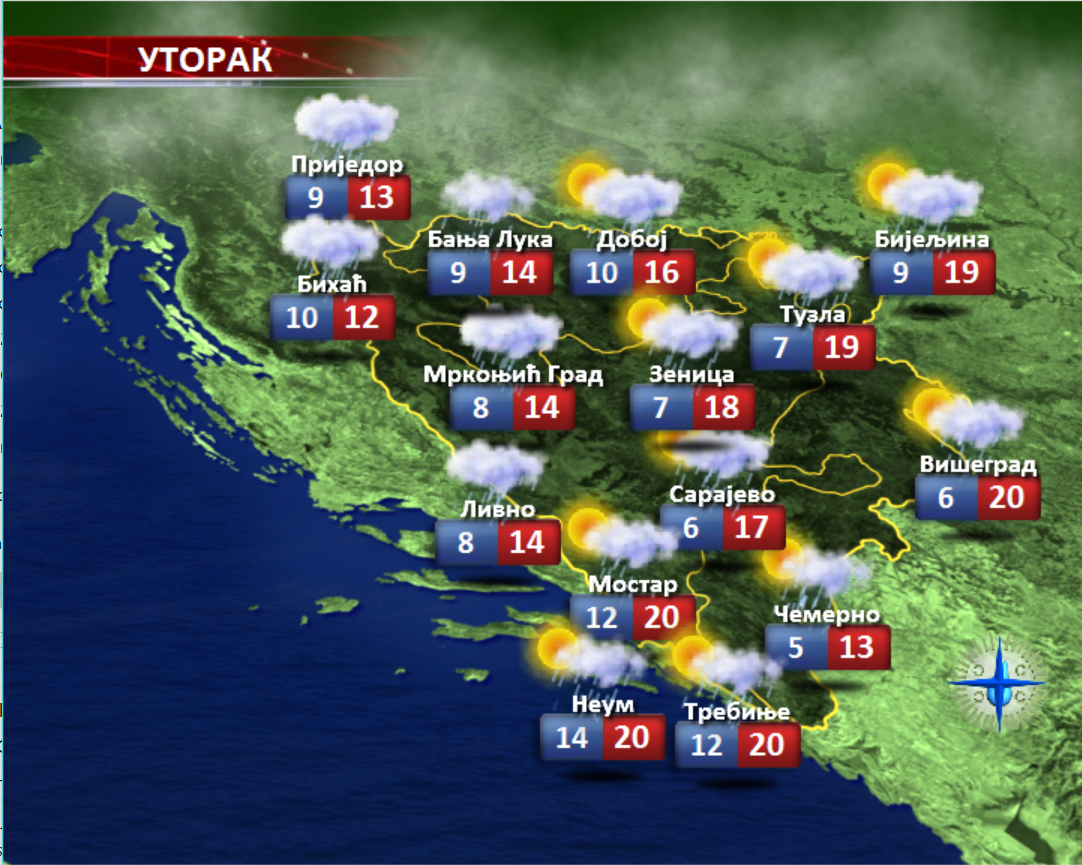 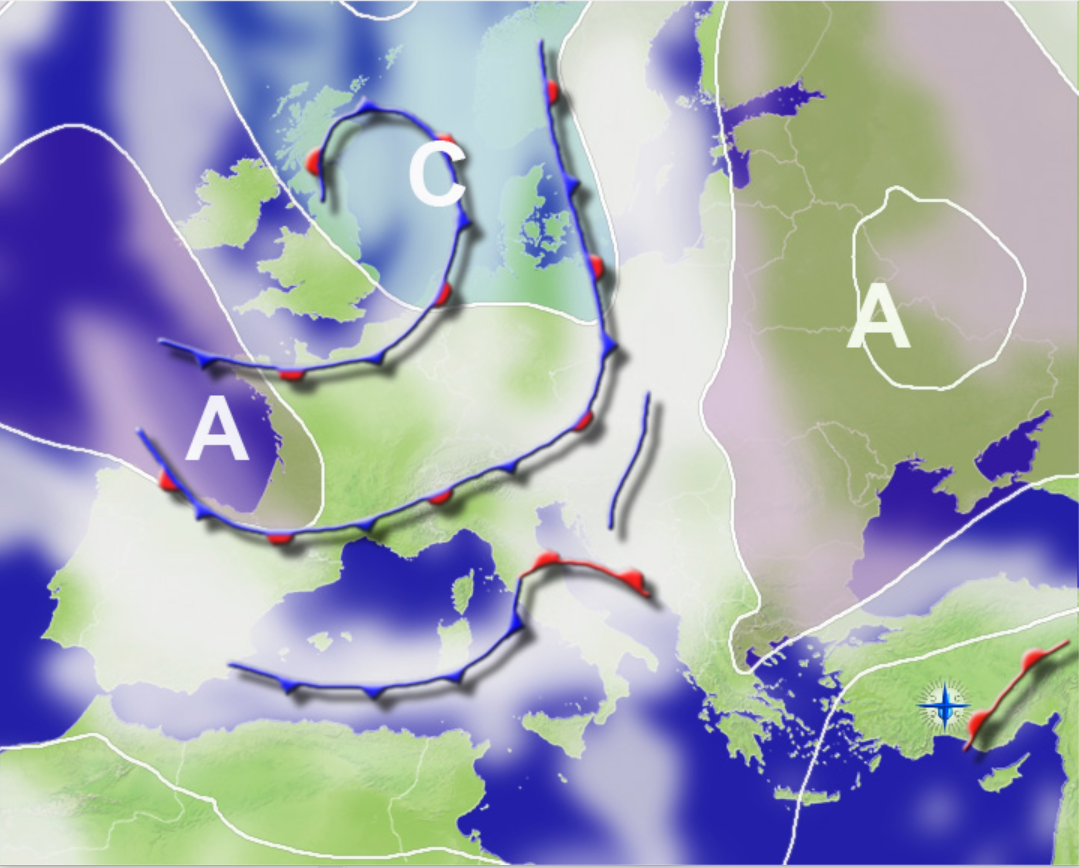 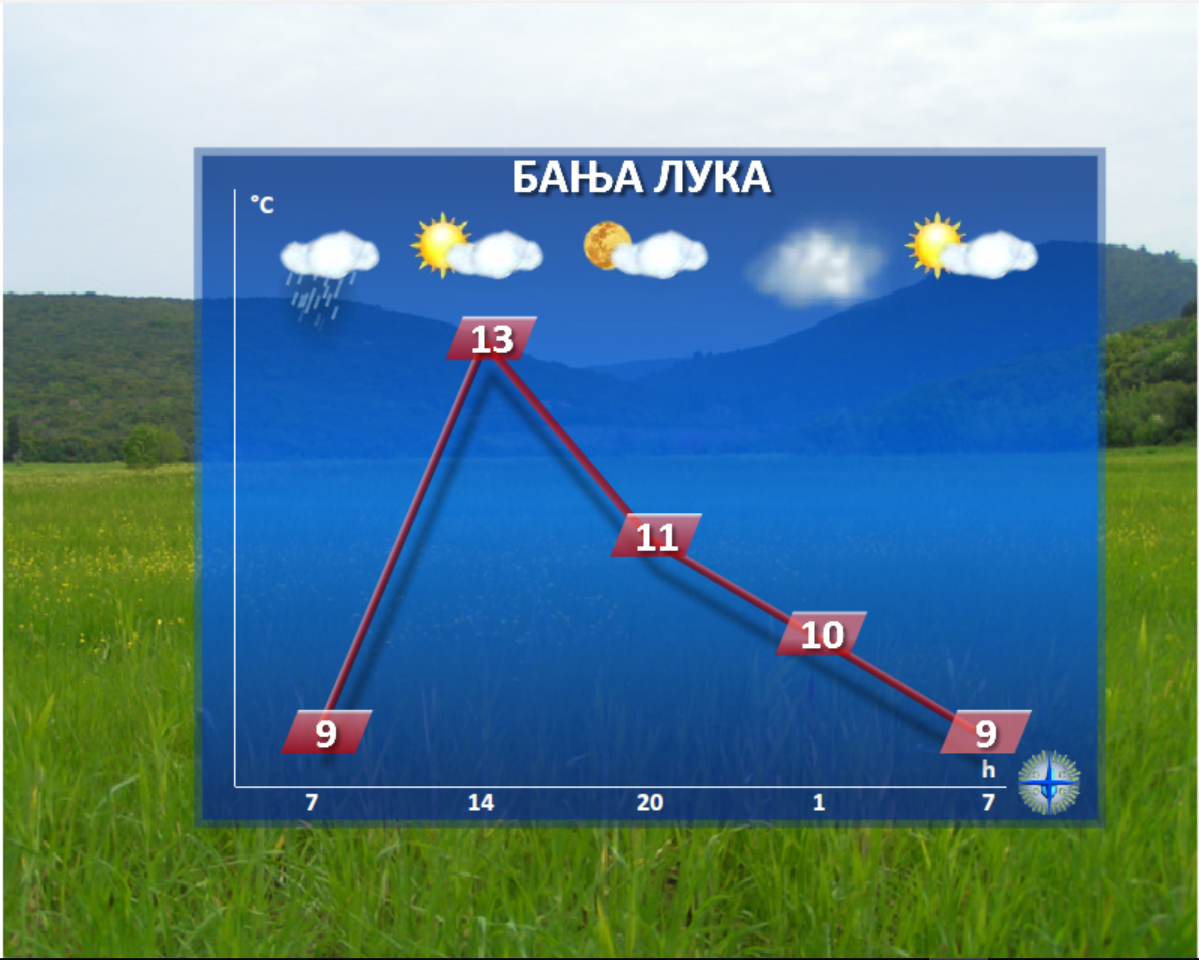 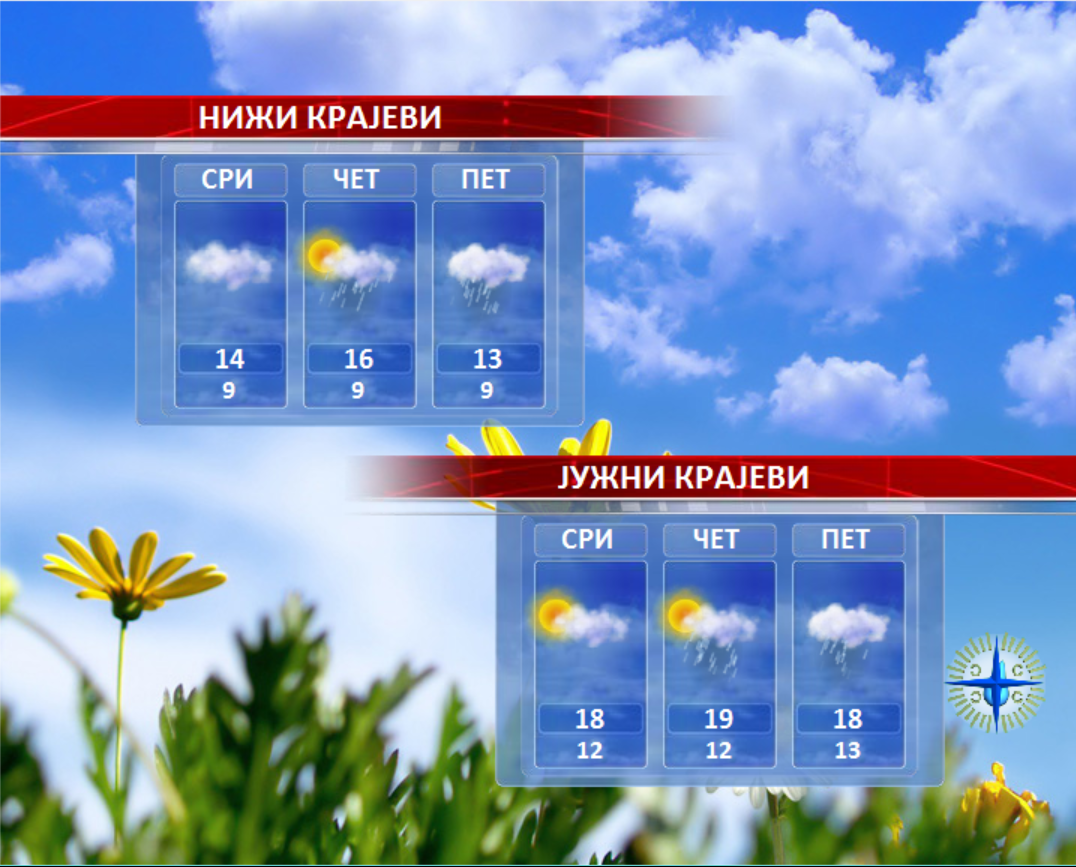 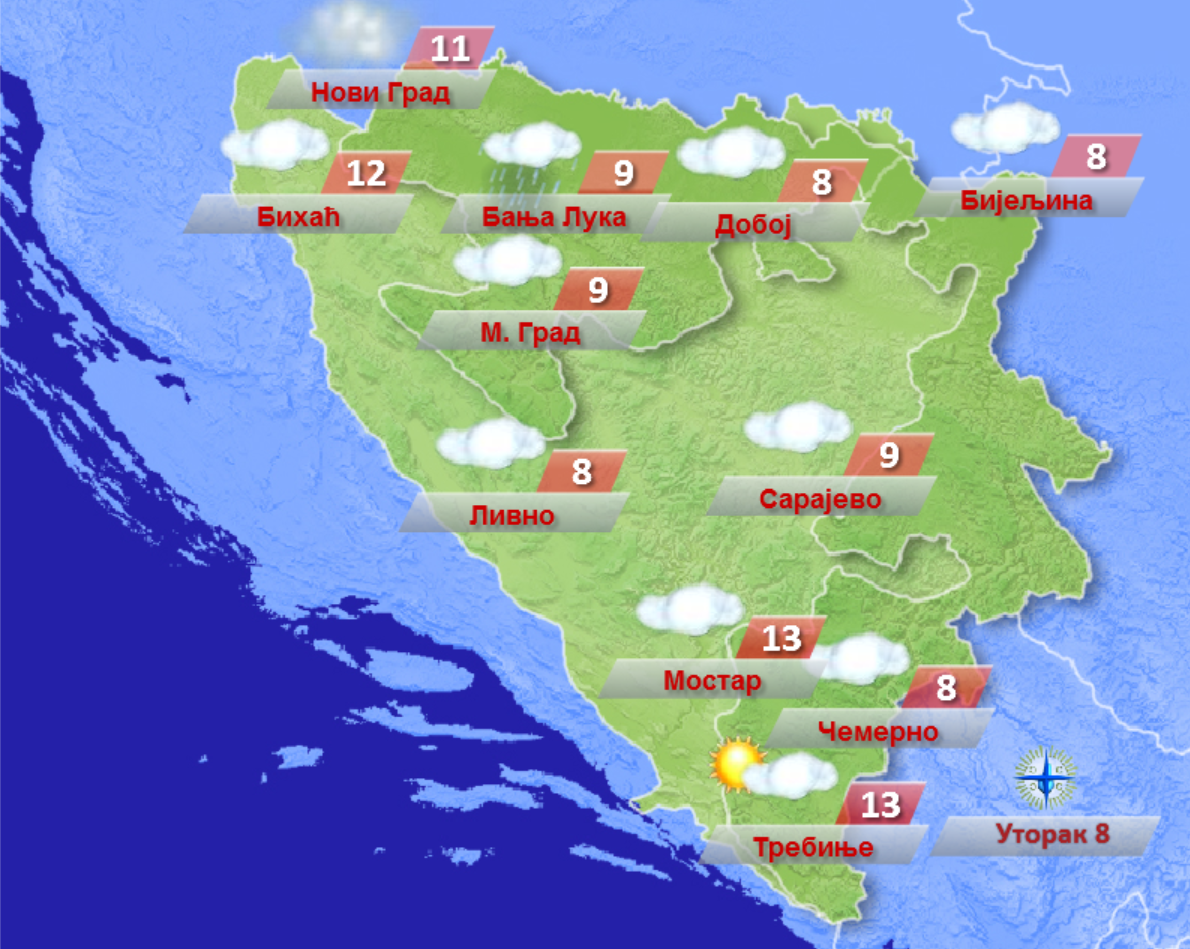 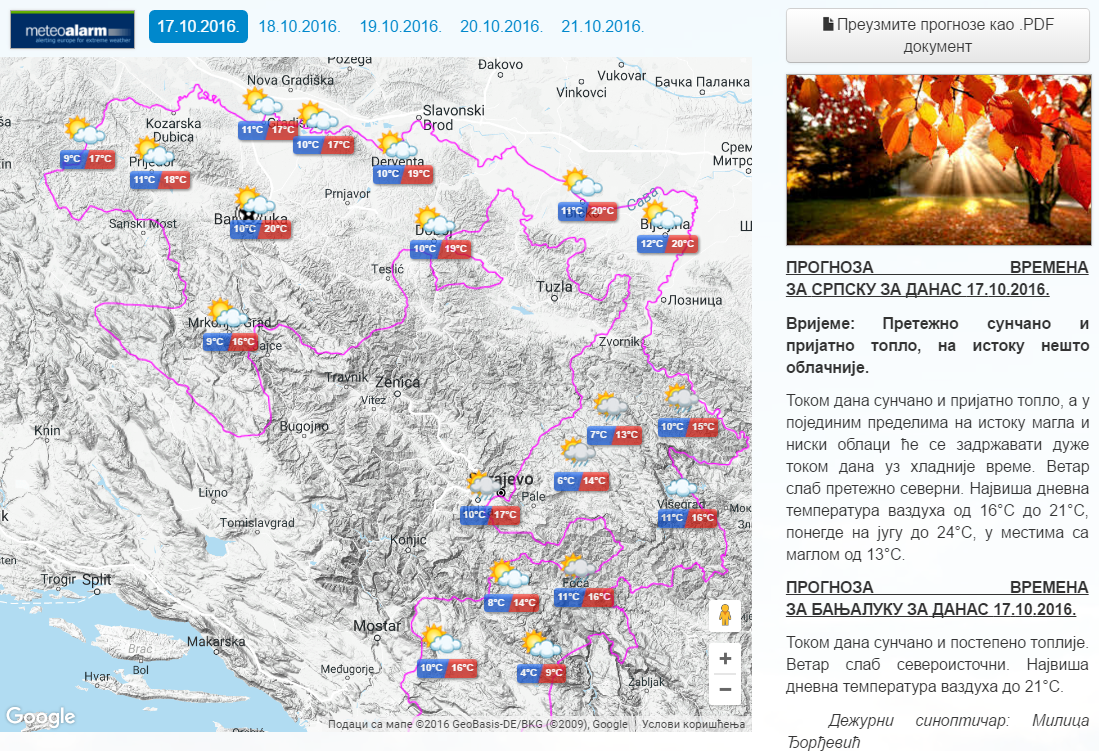 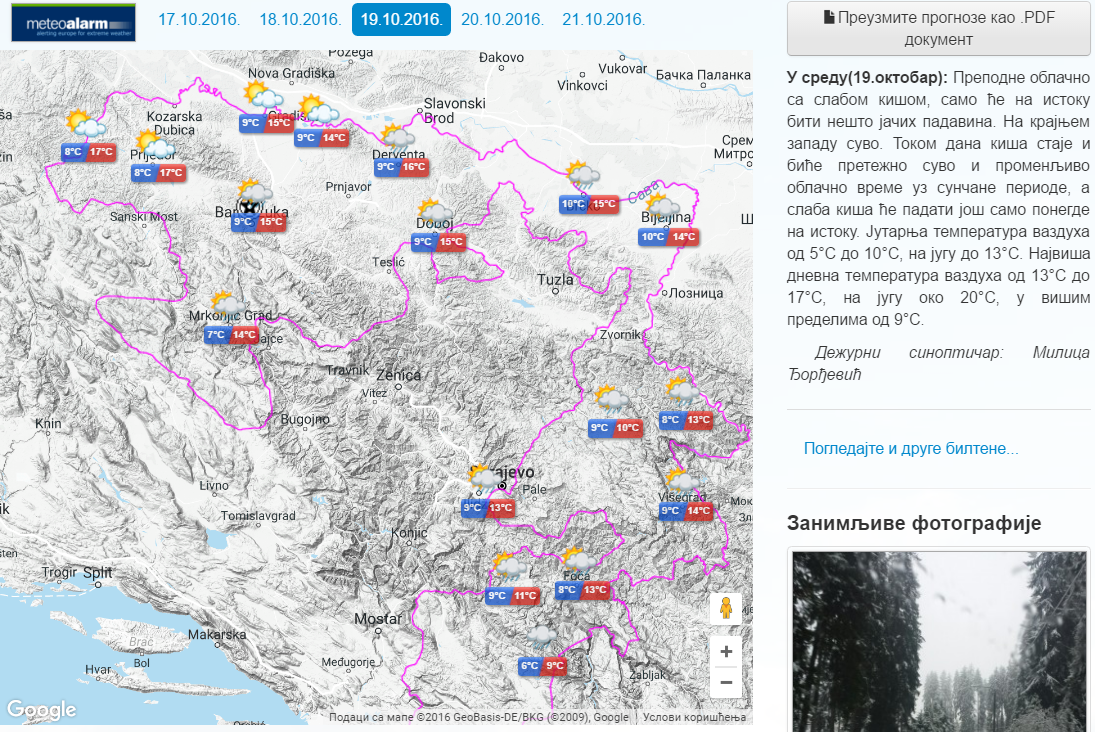 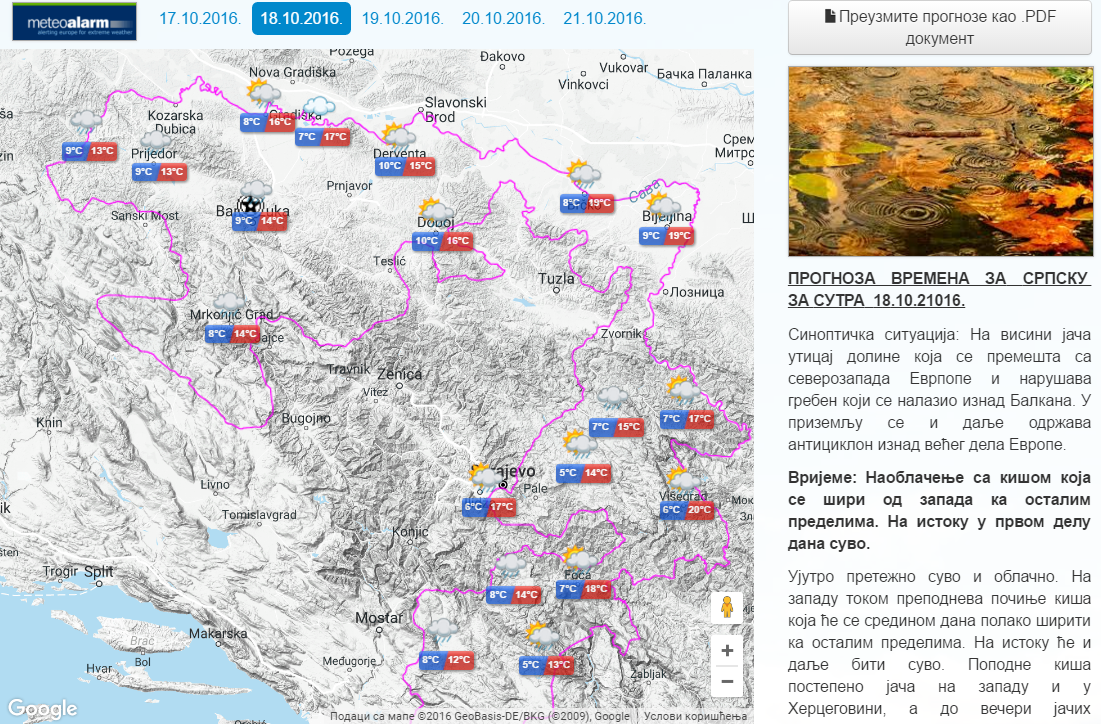 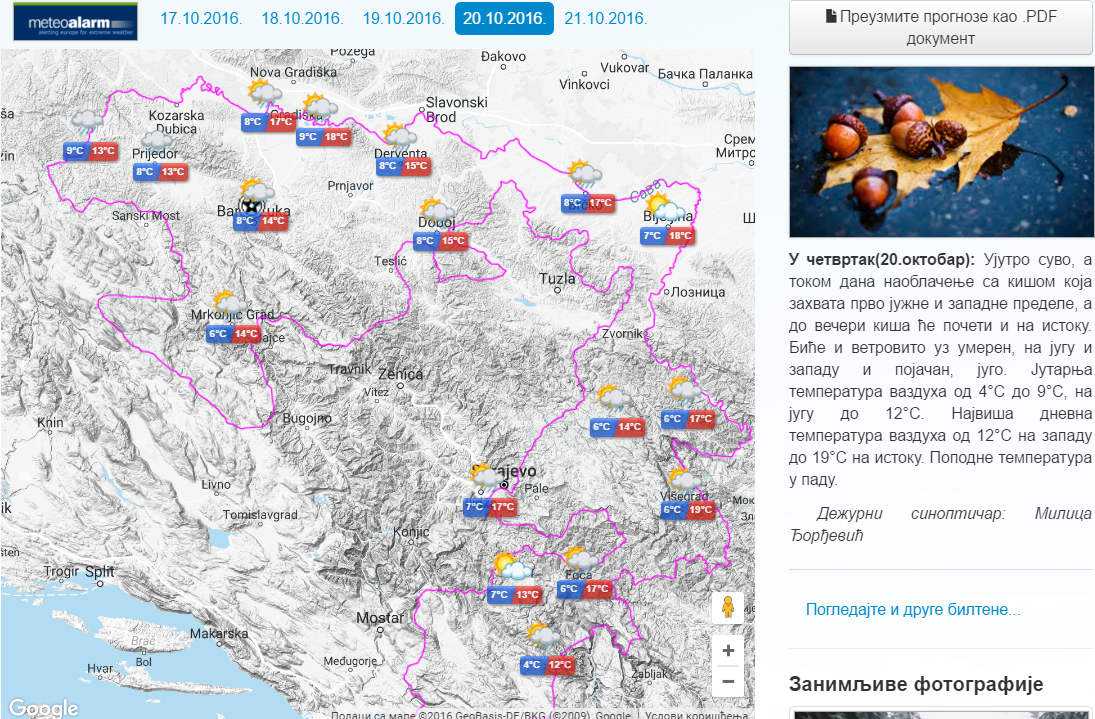 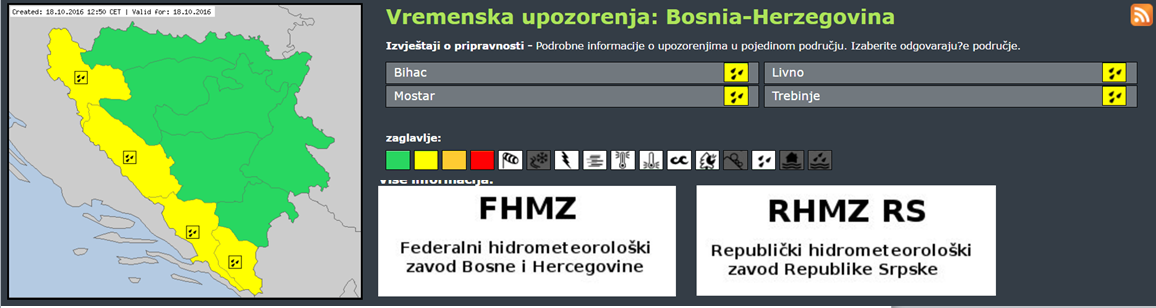 rhmz@teol.net Republic Hydro-Meteorological Service of Republika Srpska, B&H www.rhmzrs.com
WMO STRATEGY FOR SERVICE DELIVERY FOR NMHSs IN  SOUTH-EAST EUROPE
SERVICE DELIVERY
SECTOR OF METEOROLOGY
Department of  Climatology and Agrometeorology
Climatology issued monthly and annual reports
      -climatological analysis for different clients and purposes: spatial planning,  
       construction of facilities, insurance companies, healthcare organizations,     
       national reports on the state of climate ... 
 Agrometeorology issued regular weekly bulitens and forecast
       -monthly and annual reports
       - other information for users related to the soil temperature, humidity leaves 
       -phenological reports on current and medium dates appearances phenophases     
         of the leaves and flowering and beginning of ripening  
       -concentration of pollen
       -SPI index
rhmz@teol.net Republic Hydro-Meteorological Service of Republika Srpska, B&H www.rhmzrs.com
WMO STRATEGY FOR SERVICE DELIVERY FOR NMHSs IN  SOUTH-EAST EUROPE
SERVICE DELIVERY
SECTOR OF METEOROLOGY_Climatology and Agrometeorology
Department of  Climatology and Agrometeorology
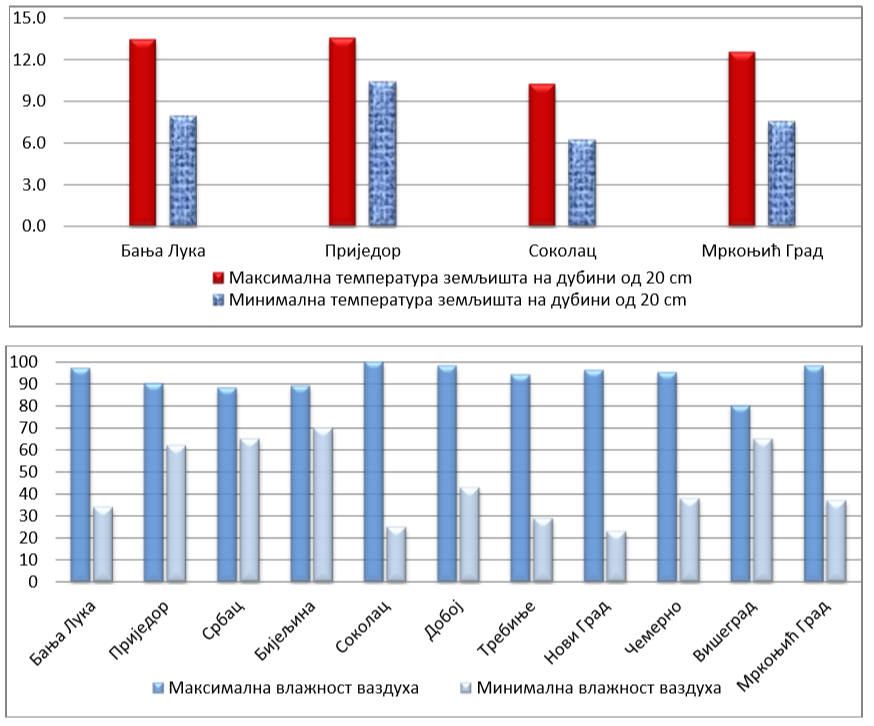 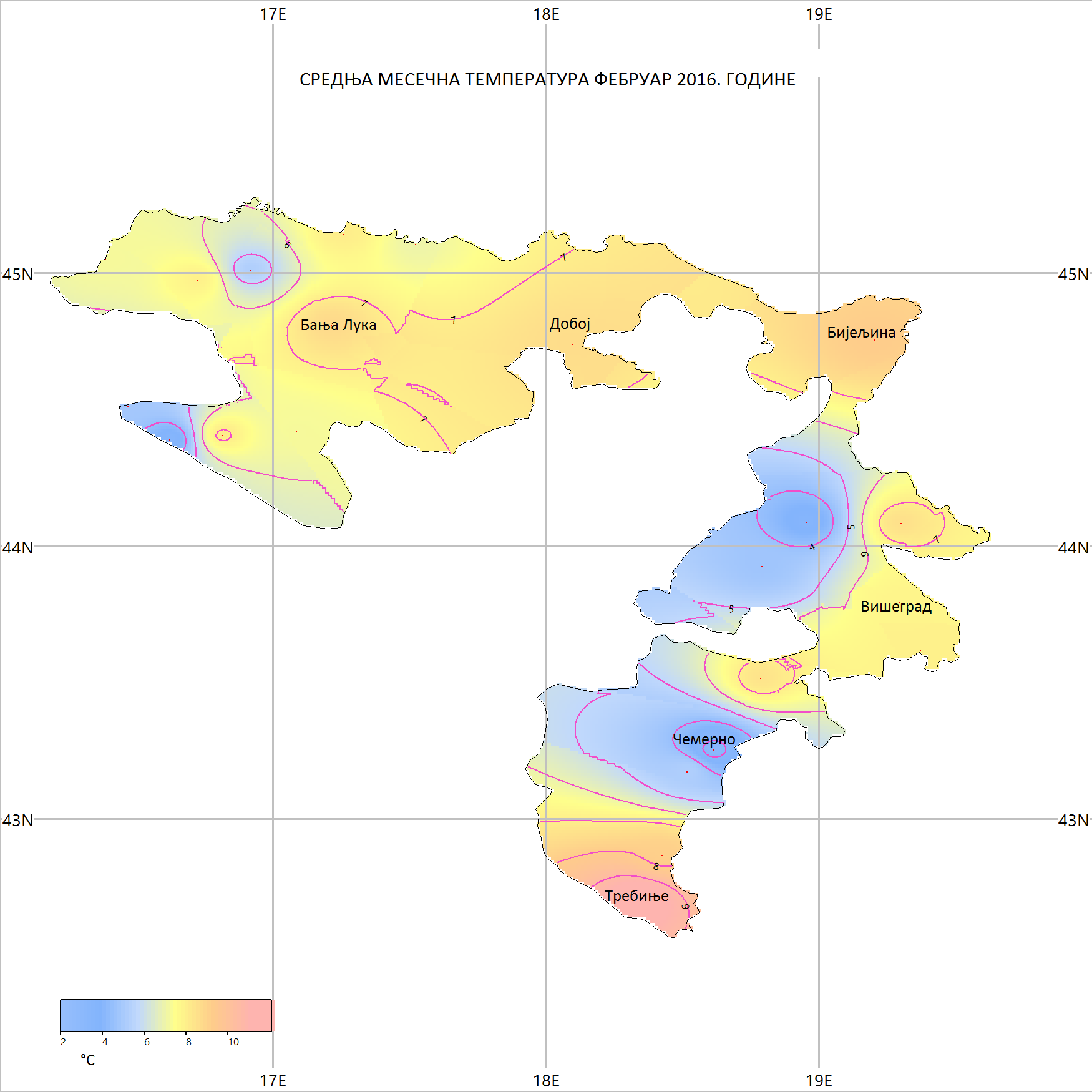 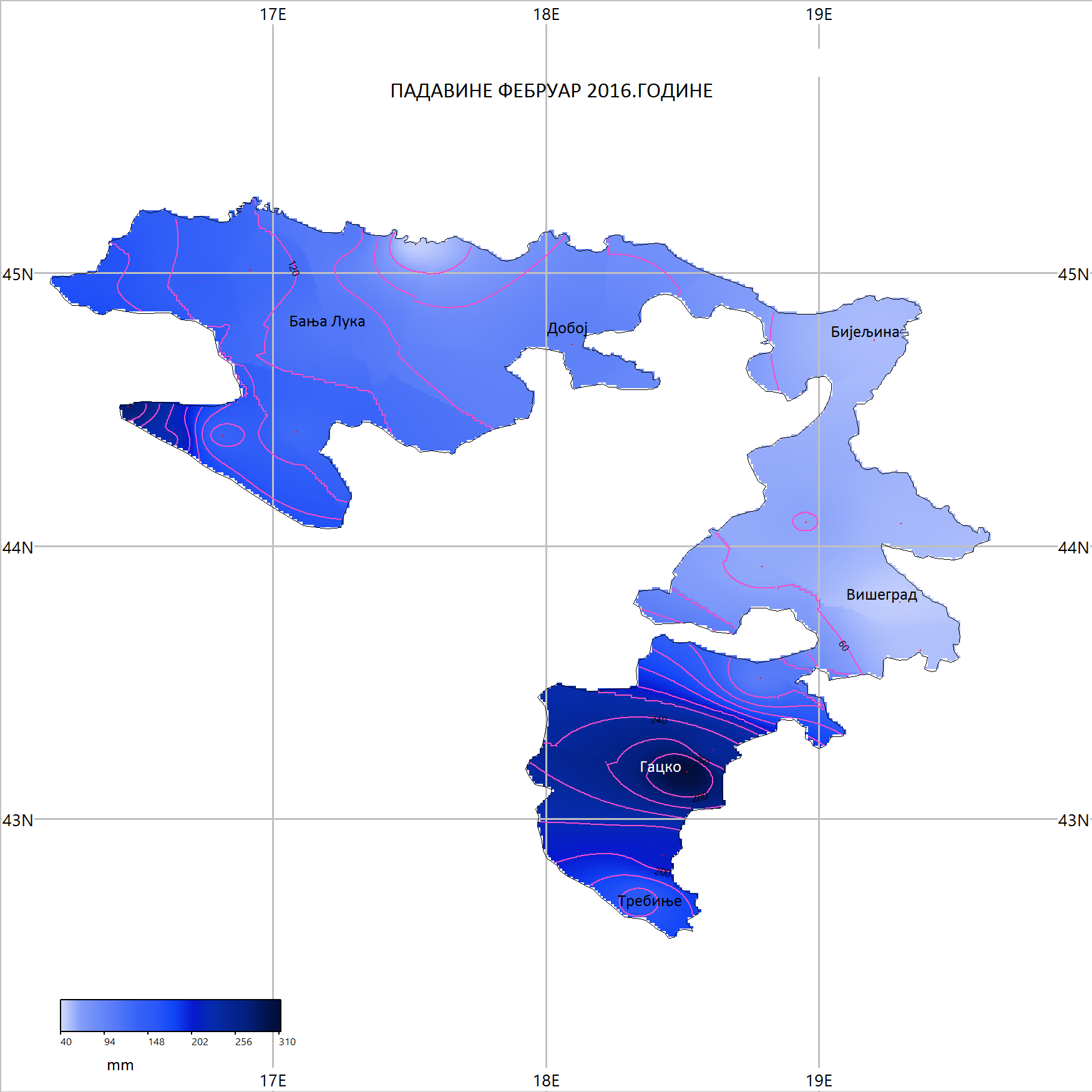 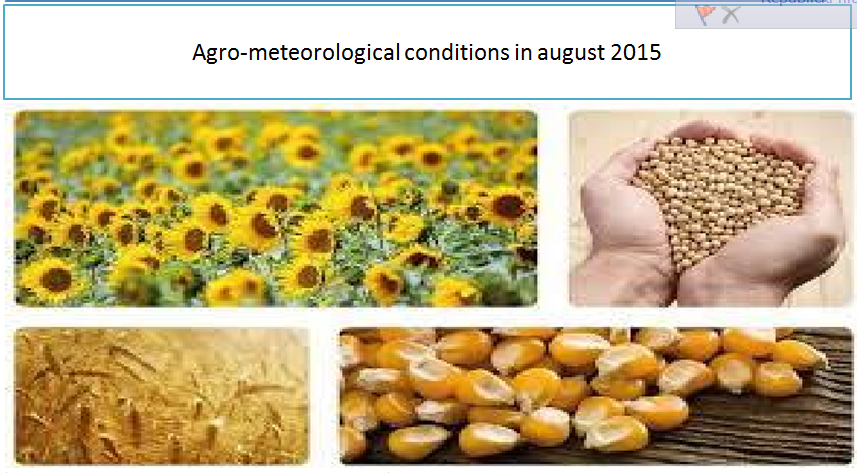 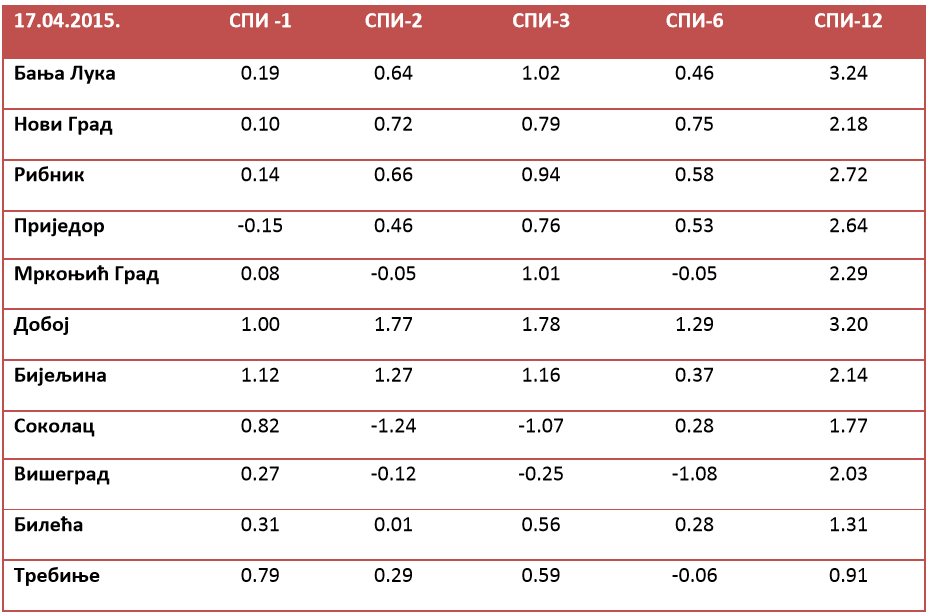 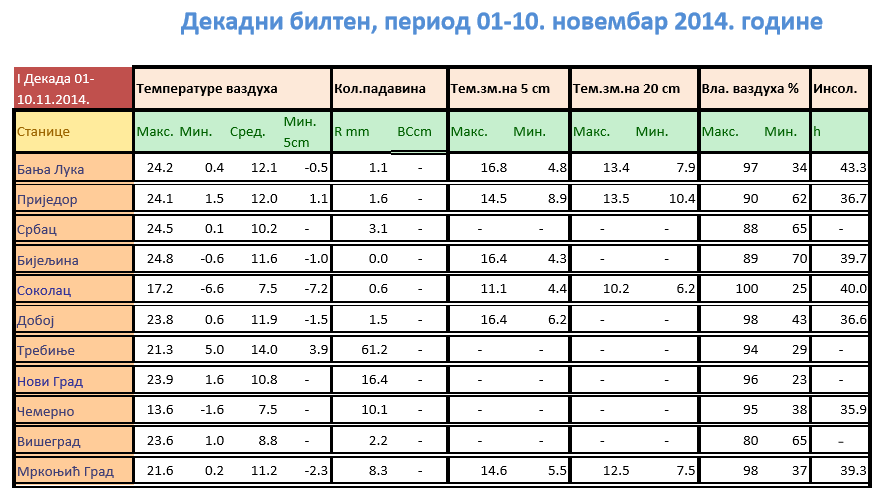 rhmz@teol.net Republic Hydro-Meteorological Service of Republika Srpska, B&H www.rhmzrs.com
WMO STRATEGY FOR SERVICE DELIVERY FOR NMHSs IN  SOUTH-EAST EUROPE
SERVICE DELIVERY
SECTOR OF HYDROLOGY AND ECOLOGY
Department of  Hydrology
issued daily one  hydrological bulletin for all users
     -state watercourses: level, water flow and temperature
      -in the case of watercourses crossing height above the level of flood defense  
        emergency bulletins are issued every hour
 does not exist  a hydrological forecast 
 temporary reporting to the media: radio, television newspapers…
rhmz@teol.net Republic Hydro-Meteorological Service of Republika Srpska, B&H www.rhmzrs.com
WMO STRATEGY FOR SERVICE DELIVERY FOR NMHSs IN  SOUTH-EAST EUROPE
SERVICE DELIVERY
SECTOR OF HYDROLOGY AND ECOLOGY
Department of  Hydrology
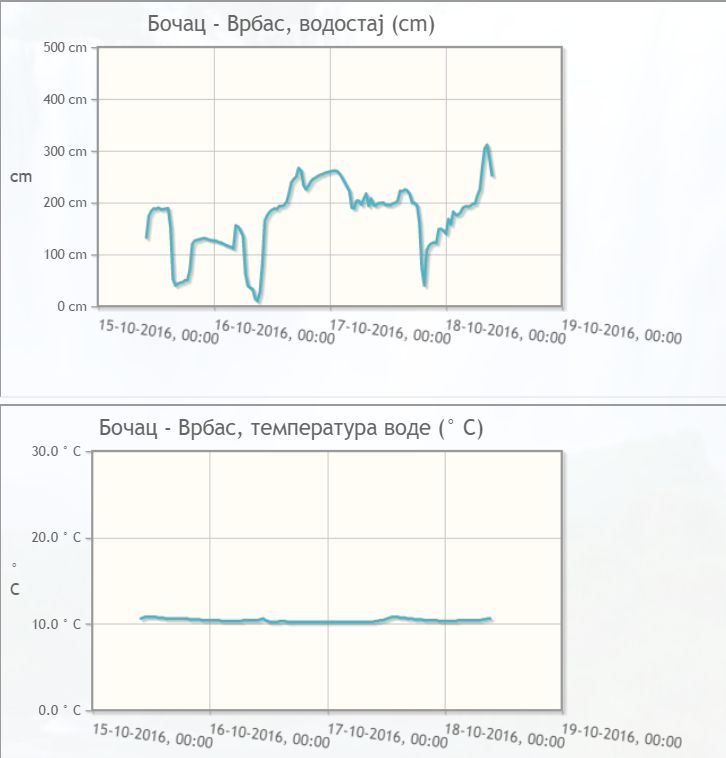 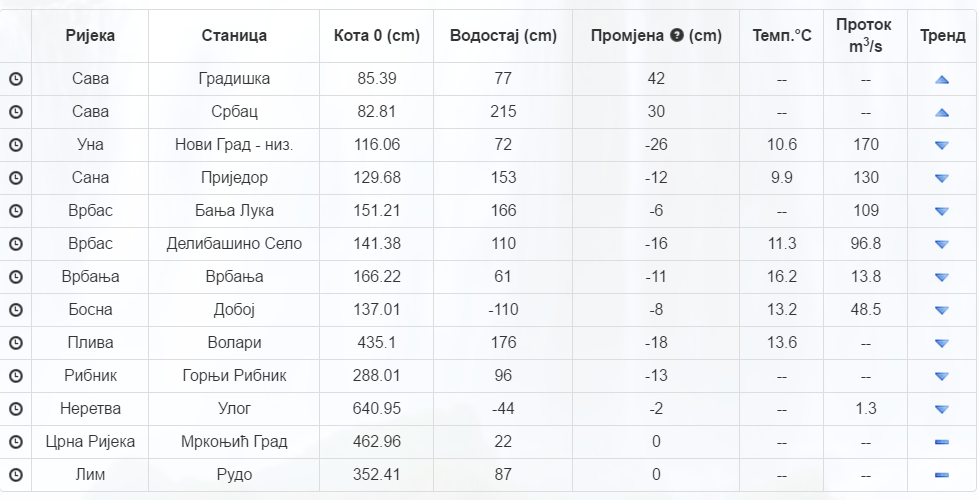 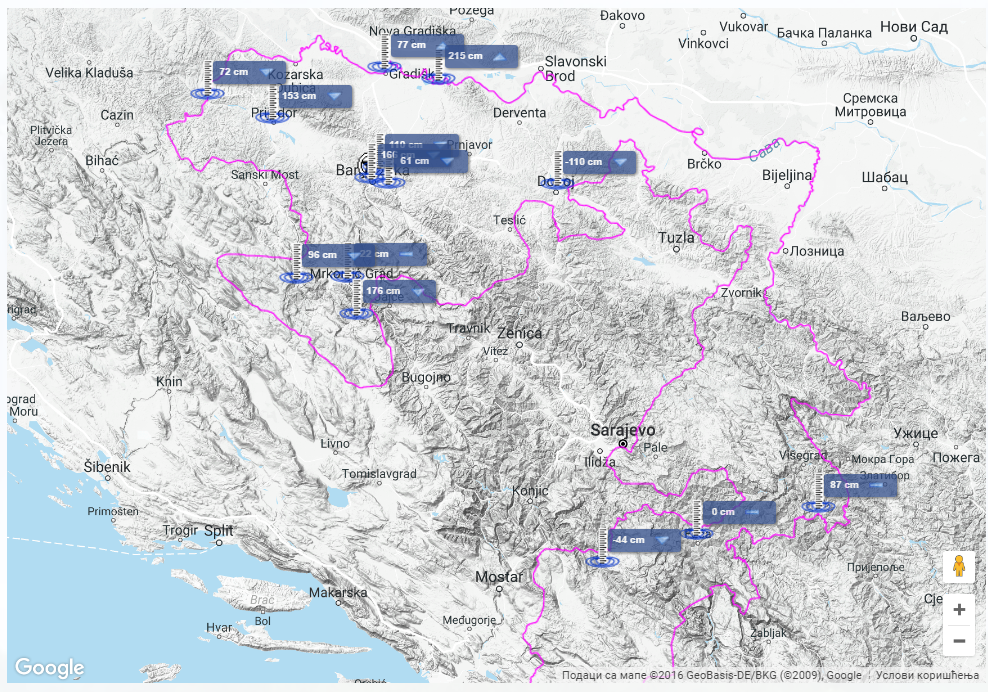 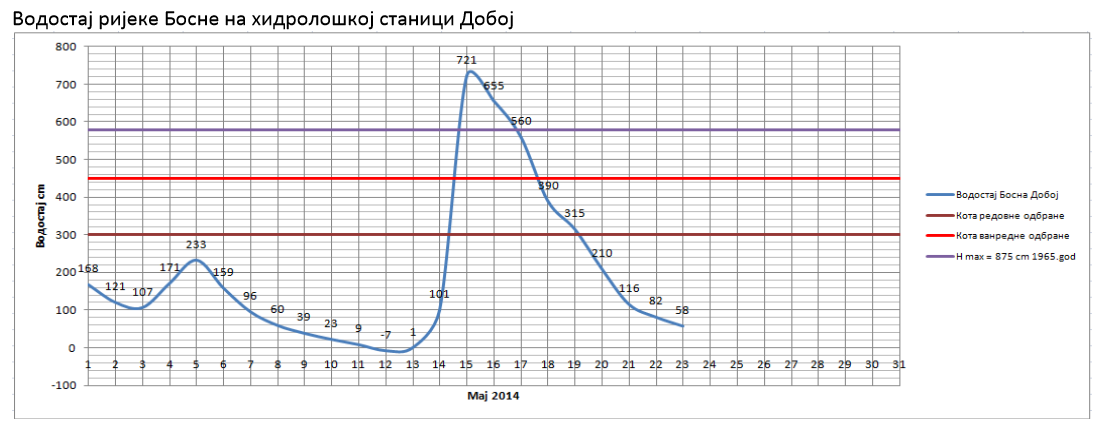 rhmz@teol.net Republic Hydro-Meteorological Service of Republika Srpska, B&H www.rhmzrs.com
WMO STRATEGY FOR SERVICE DELIVERY FOR NMHSs IN  SOUTH-EAST EUROPE
SERVICE DELIVERY
SECTOR OF HYDROLOGY AND ECOLOGY
Department of  Ecology
Daily Report on Air Quality
Common online reporting with FHMS of Federation of B&H automatic station for Air Quality  http://www.hidrometeo.ba/rs/bluka.html
Monthly and annual report
GHG Inventory  (UNFCCC)
PRTR  In process of establishing
Air quality Inventory (LRTAP) In process of establishing
Monitoring of air and water quality of the surface, ground and offshore water
Systematic monitoring air and precipitation radioactivity
Sending of data to EIONET
rhmz@teol.net Republic Hydro-Meteorological Service of Republika Srpska, B&H www.rhmzrs.com
WMO STRATEGY FOR SERVICE DELIVERY FOR NMHSs IN  SOUTH-EAST EUROPE
SERVICE DELIVERY
SECTOR OF HYDROLOGY AND ECOLOGY
Department of  Ecology
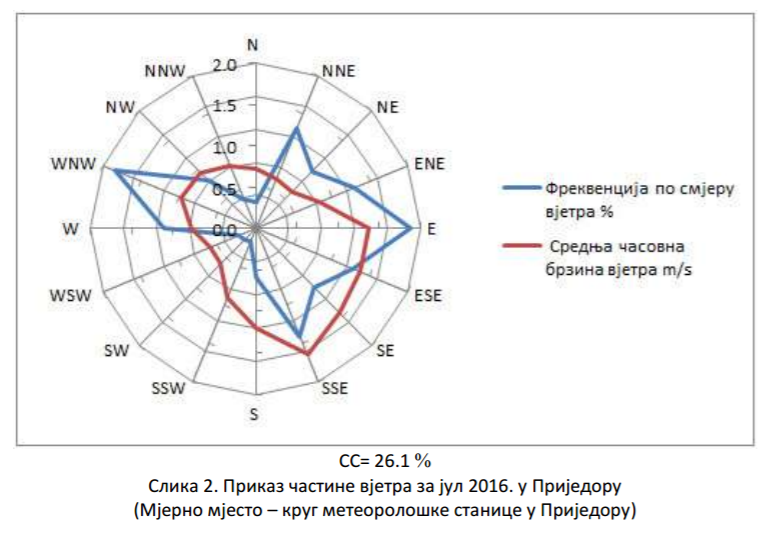 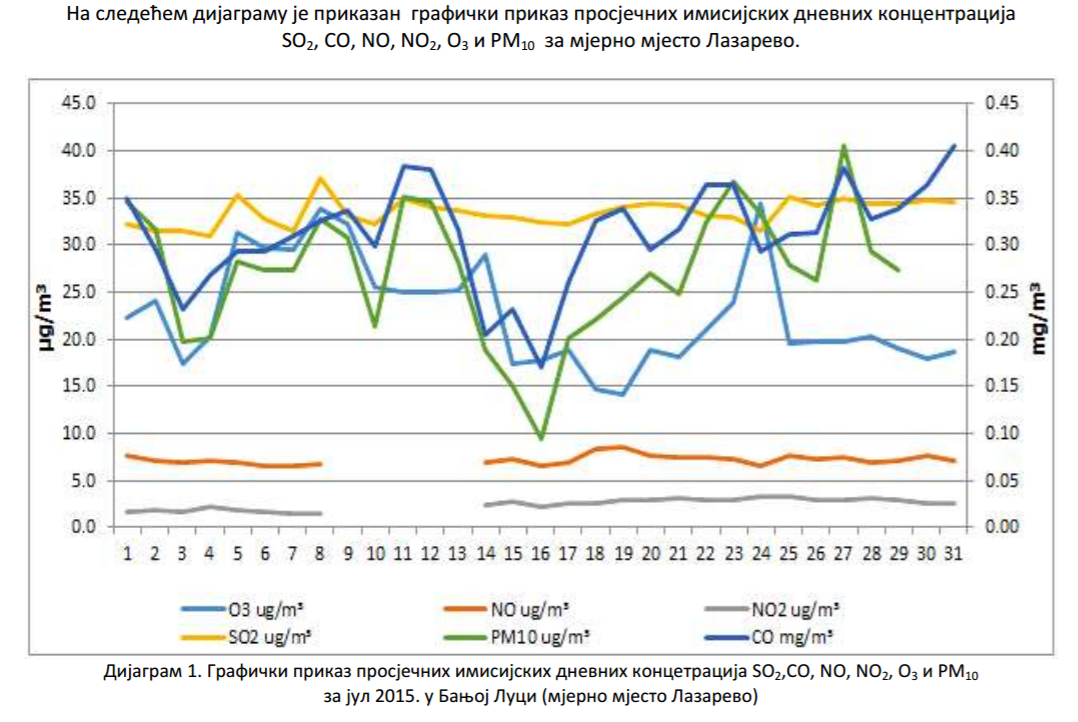 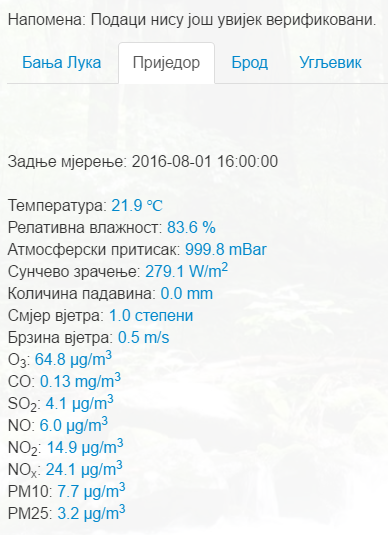 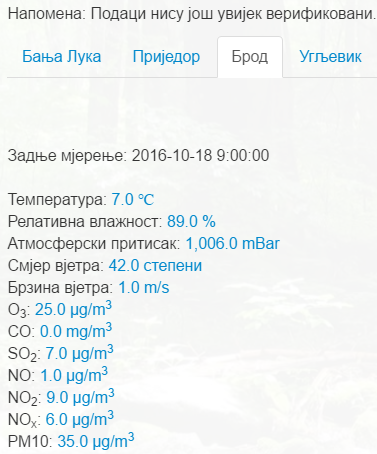 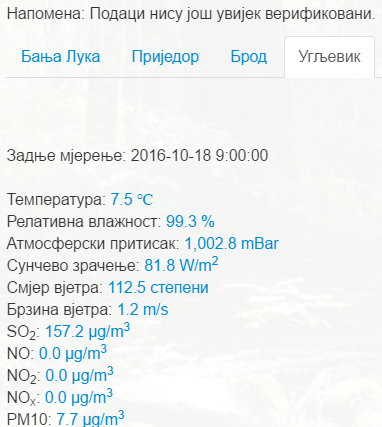 rhmz@teol.net Republic Hydro-Meteorological Service of Republika Srpska, B&H www.rhmzrs.com
WMO STRATEGY FOR SERVICE DELIVERY FOR NMHSs IN  SOUTH-EAST EUROPE
SERVICE DELIVERY
end users according to their priority
VIP end users: Civil Protection, Ministry, Govermnet in special situation
agricultural users, electricity authorities, hydroelectric power plants, heating plants
Environment Agency, Water Agency
 media, turistic organizations, Public company, citizens...
ways of delivery of  reports, forecasts and warnings
E-mail
sms
web
Phone aplication in testing phase
rhmz@teol.net Republic Hydro-Meteorological Service of Republika Srpska, B&H www.rhmzrs.com
WMO STRATEGY FOR SERVICE DELIVERY FOR NMHSs IN  SOUTH-EAST EUROPE
SERVICE DELIVERY in emergency situations
RHMS,RS hydrological department-monitoring results:
Spcial bulletins with announcement and warning are distribute to
rhmz@teol.net Republic Hydro-Meteorological Service of Republika Srpska, B&H www.rhmzrs.com
WMO STRATEGY FOR SERVICE DELIVERY FOR NMHSs IN  SOUTH-EAST EUROPE
MANDATE OF RHMZ RS
FOCUS ON DRR ACTIVITIES
DOCUMENTS and ACTION:

 Republika Srpska Strategy  (platform) for natural disaster reduction (two session made)

Risk assessment of natural disasters in Republika Srpska (adopted 2014)

Projects (INC ,SNC, TNC): Initial, Second and Third  National Communication     (UNFCCC)

New and additional legislative acts
rhmz@teol.net Republic Hydro-Meteorological Service of Republika Srpska, B&H www.rhmzrs.com
WMO STRATEGY FOR SERVICE DELIVERY FOR NMHSs IN  SOUTH-EAST EUROPE
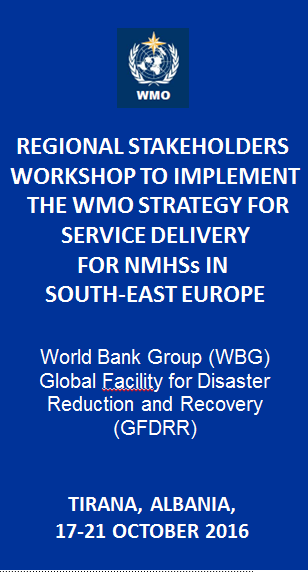 THANK YOU FOR YOUR ATTENTIONRepublic Hydro-Meteorological Service of Republika Srpska
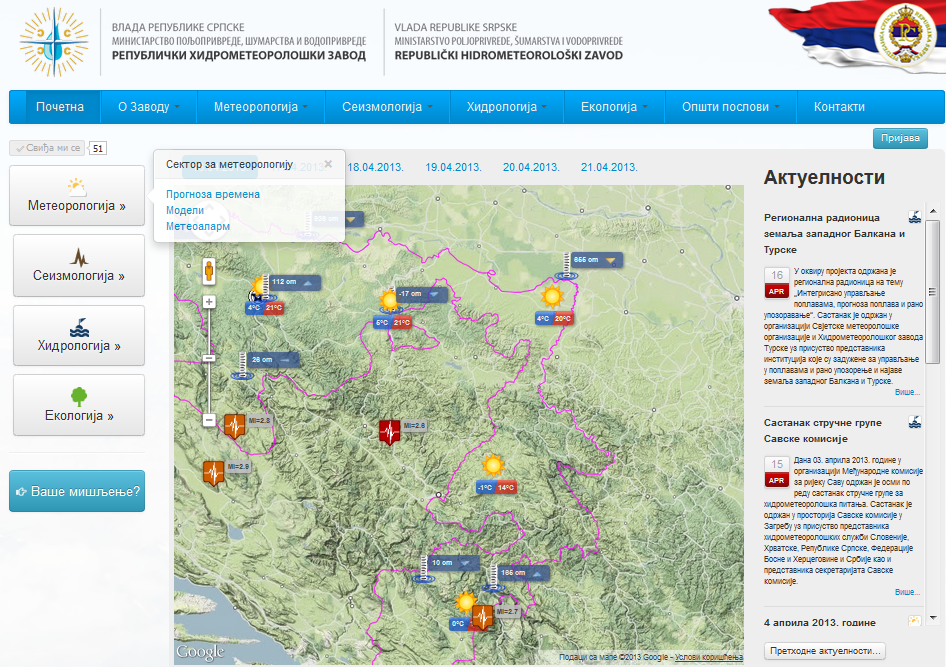 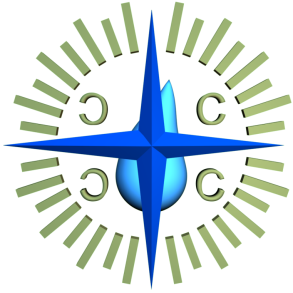 rhmz@teol.net Republic Hydro-Meteorological Service of Republika Srpska, B&H www.rhmzrs.com